HiRes-X: Scientific and Geographic Extension of an Operational, High Resolution Air Quality Modeling System Providing Smoke Impact Forecasts for Health Protection, Ecosystem Management and Economic Development                                                                               Yongtao Hu1, Talat Odman1, Armistead G. Russell1,Ha Hang Ai1, Ambarish Vaidyanathan2, Scott Goodrick3
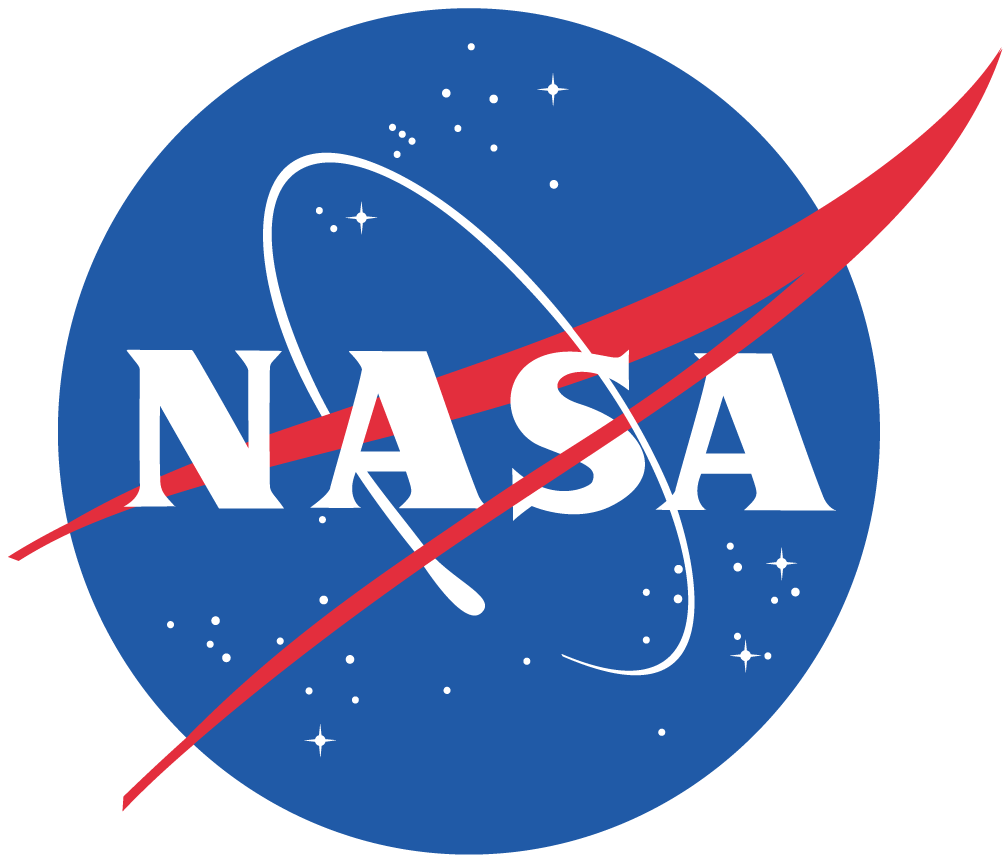 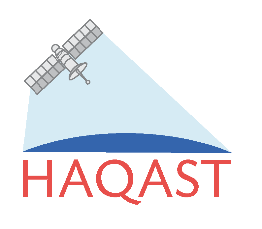 1Georgia Institute of Technology
2Center for Disease Control and Prevention
3US Forest Service, Southern Research Station
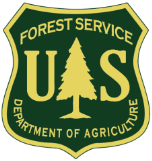 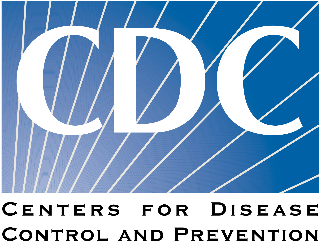 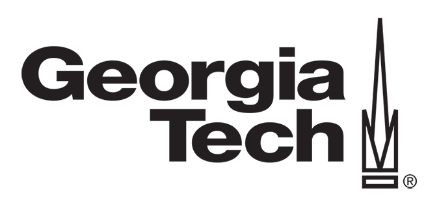 2017 Annual CMAS conference, October 24, 2017
Our Collaborators
Daniel Chan

Di Tian


Chris DuClos &   Melissa Murray Jordan
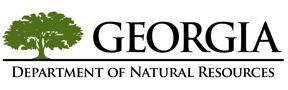 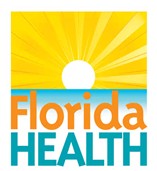 Motivation: Wildland fire, air quality and public health
Wildland fire smoke has specifically been associated with negative health effects by a large number of epidemiological studies. [Reid et al., Environ. Health Perspect., 2016]
Over 40% of Americans are estimated to live in areas with a moderate or high contribution of wildland fires to ambient PM2.5 concentrations. [Rappold et al., Environ. Sci. Technol., 2017] 
More than 10 million experience unhealthy air quality caused by wildland fires multiple times per year. [Rappold et al., Environ. Sci. Technol., 2017]
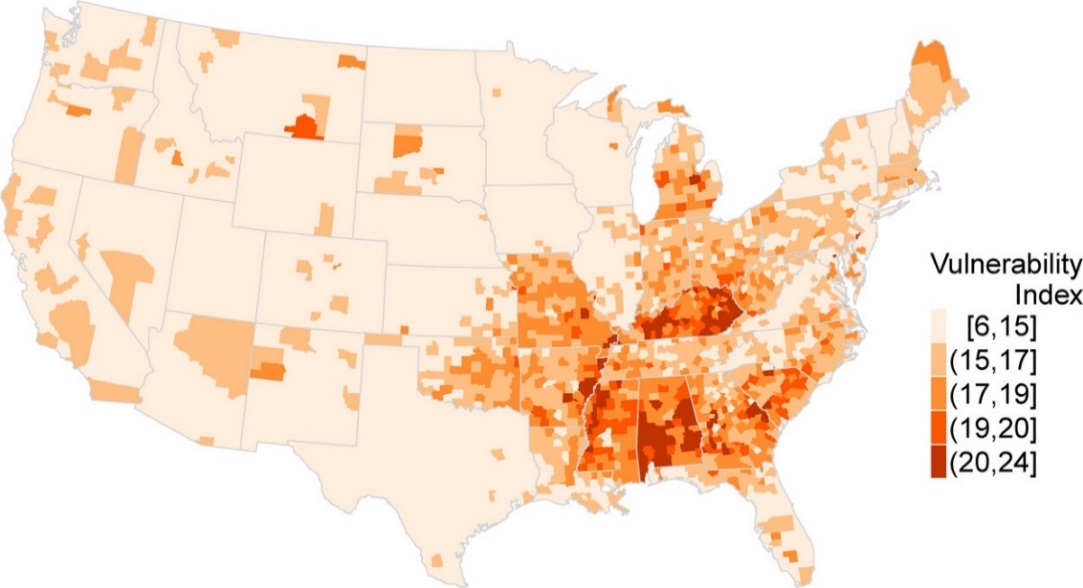 Community health-vulnerability Index (CHVI) to Health Impacts of Wildland Fire Smoke Exposure.
Rappold et al., Environ. Sci. Technol., 2017
An example use of smoke impacts: CDC’s Environmental Public Tracking Network
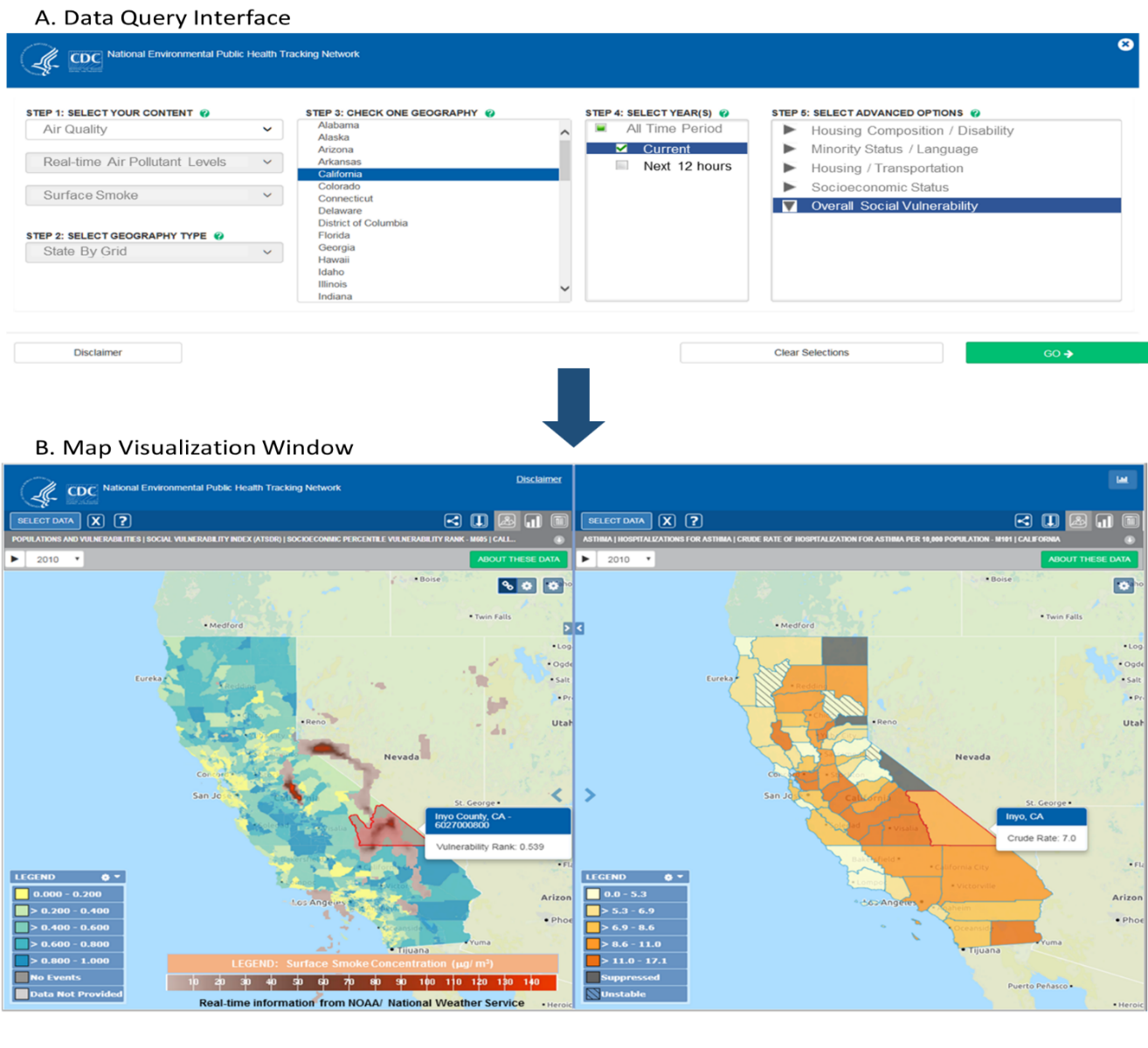 A system of integrated health, exposure, and hazard information and data from a variety of sources, that is accessible through a public web portal for educational to policymaking purposes
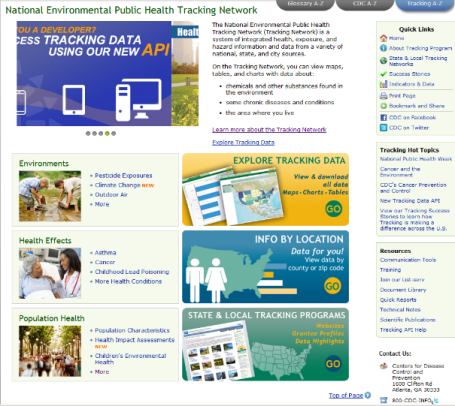 https://ephtracking.cdc.gov
In Development
We focus on Prescribed Burning, the preferred land management tool in the Southeast, which is a large source of PM.
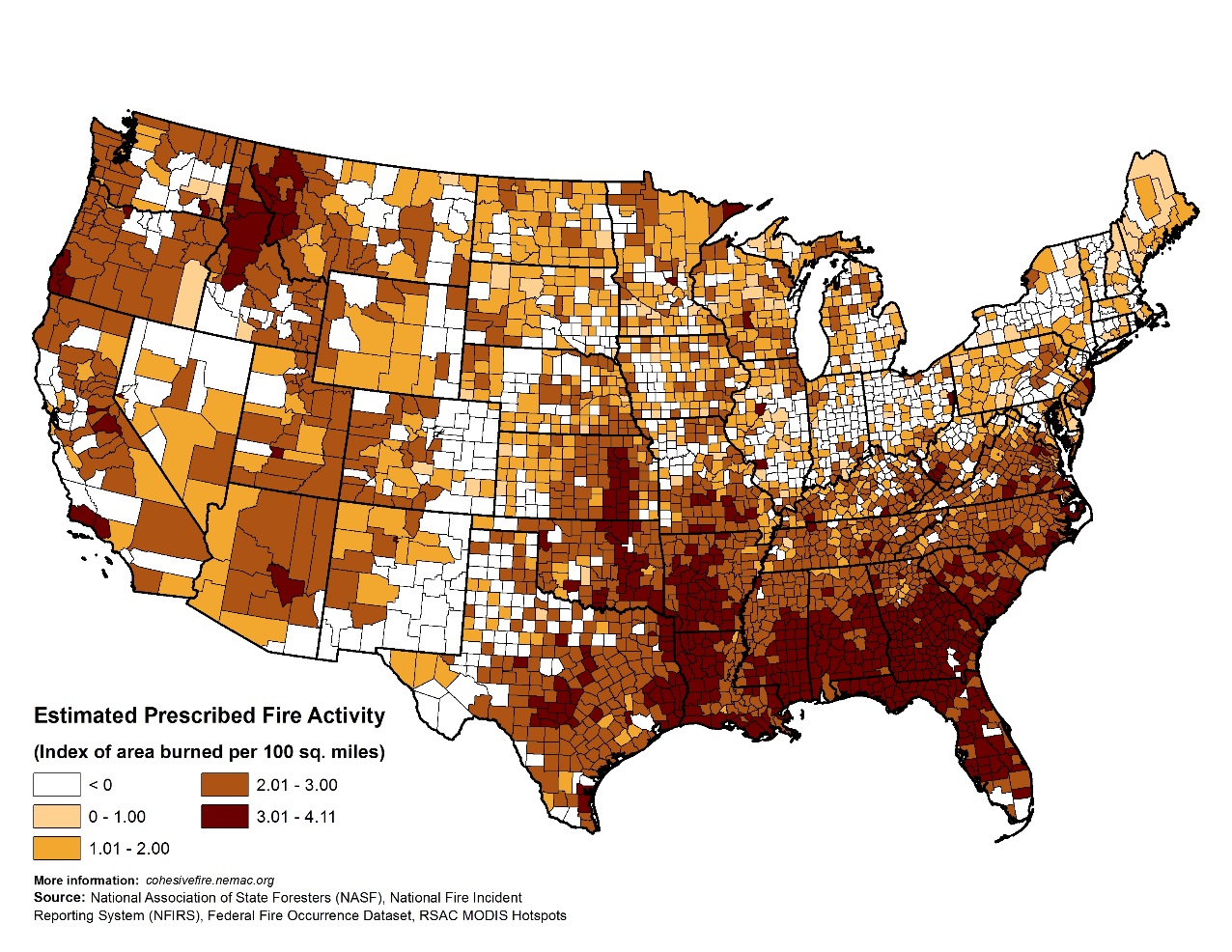 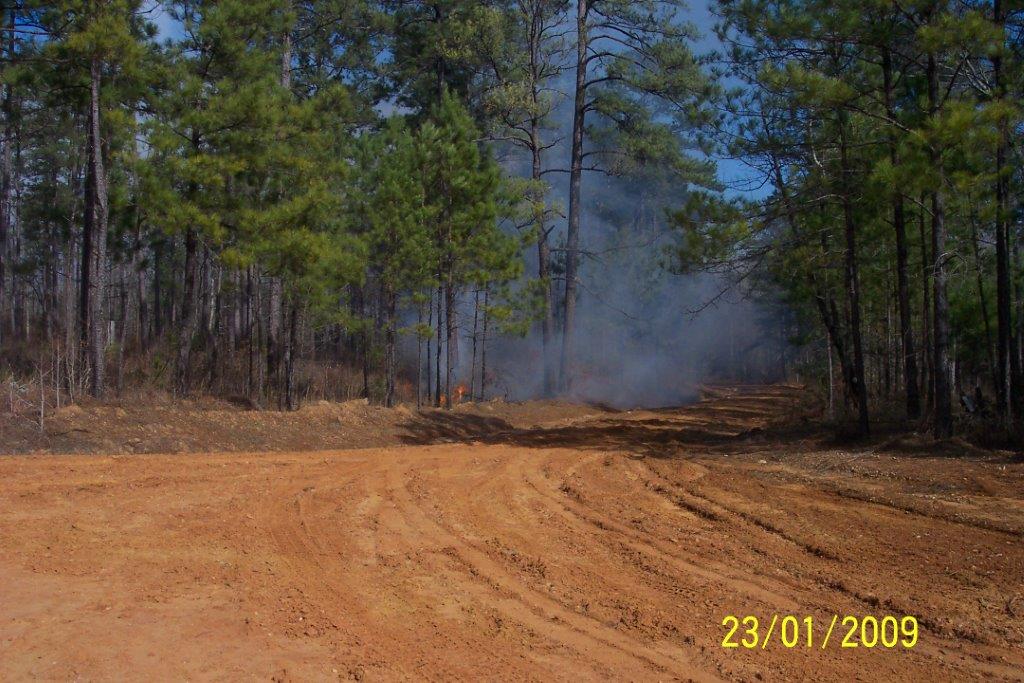 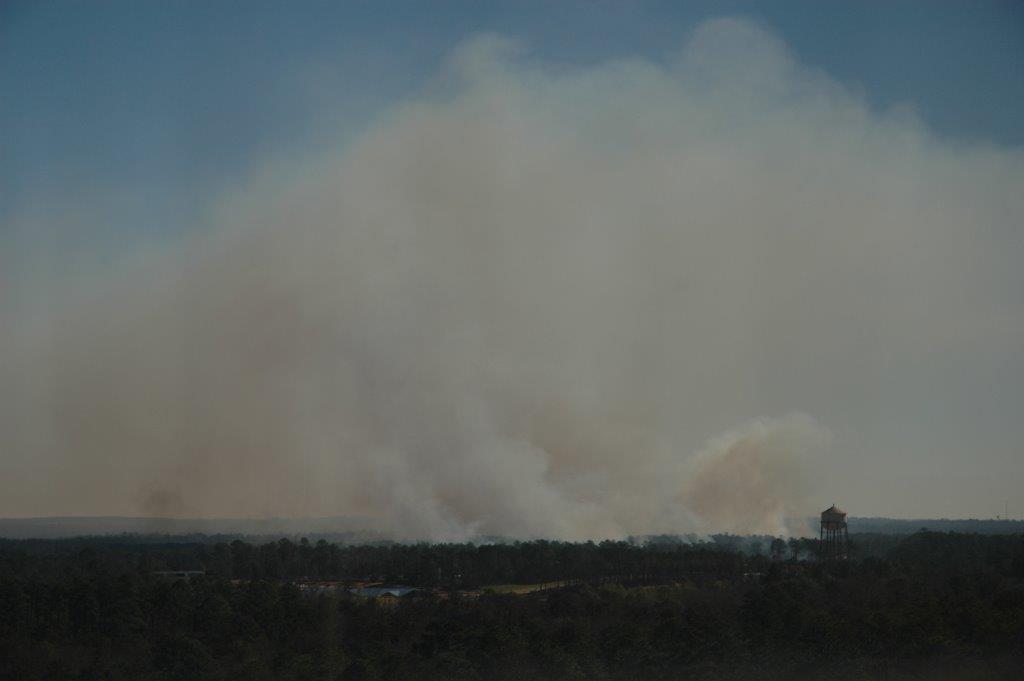 Georgia
Fort Benning, Georgia
23/01/2009
Hi-Res2 Air Quality and Burn Impact Forecasting System ( https://forecast.ce.gatech.edu )
Forecasting burn activity, burn emissions and burn impacts on air quality
Forecasts compared qualitatively to NOAA’s Hazard Mapping System Fire and Smoke Analysis and quantitatively to NOAA’s Biomass Burning Emission Product blended from GOES-E, GOES-W, MODIS, and AVHRR as well as Georgia Forestry Commission’s burn permit database
Fire & Smoke from Satellite
Satellite vs. Permitted
Burn Areas
Forecast vs. Permitted
Burn Areas
Our Burn Impact Forecast
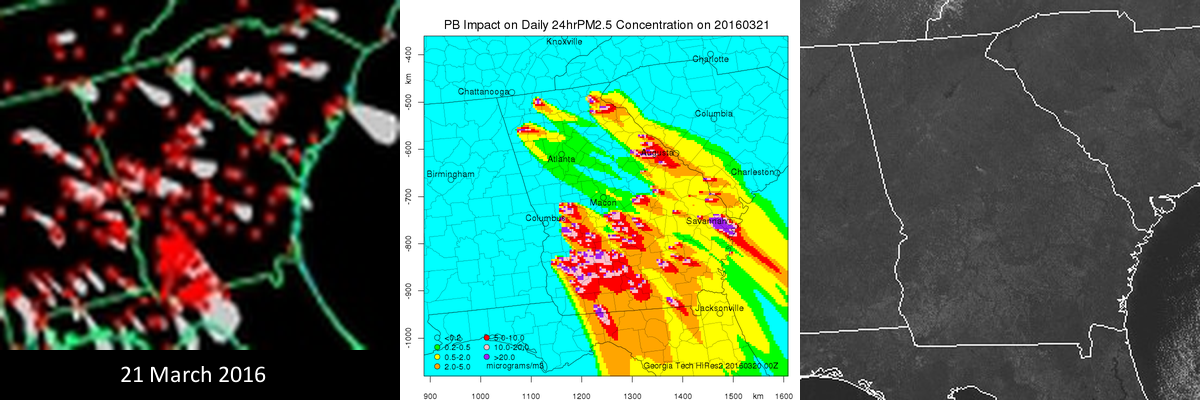 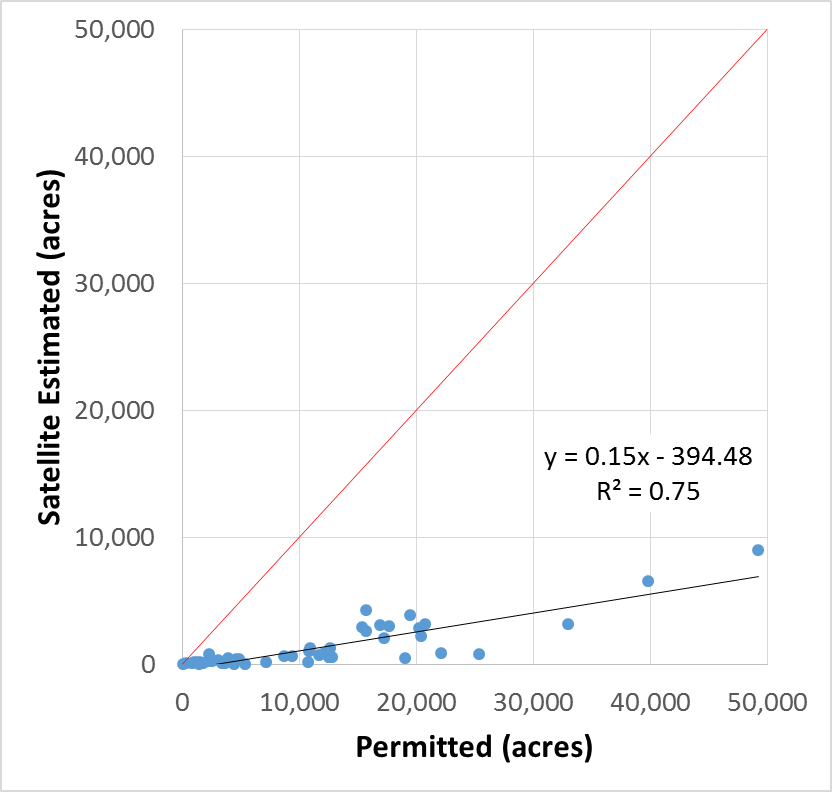 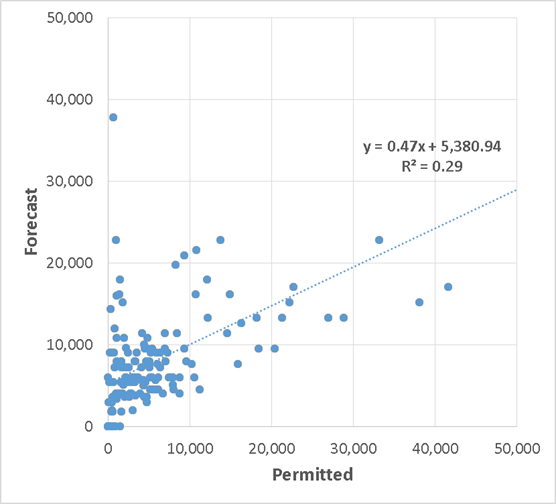 See Ran Huang’s presentation tomorrow
[Speaker Notes: Note that we only forecasts burns for Georgia.]
NASA Health and Air Quality Applied Sciences Team (HAQAST)HiRes-X: A HAQAST project (https://haqast.org)
Main goal:  To extend and expand the potentially large public health and economic benefits that are currently being realized in Georgia to the Southeastern US.
 
Objectives:
Enhance the HiRes II to the HiRes-X burn impact forecasting system using additional (and coming) Earth observations, as well as additional monitoring using air quality sensors. 
Work with air quality, agriculture and forest service-related agencies in the Southeast to adapt the current HiRes system to states outside of Georgia, particularly Florida, South Carolina, and Alabama. 
Provide forecasts of forest and crop prescribed burning-related air quality impacts to local and state public health agencies. 
Provide forecast burn impacts to the CDC and its state partners on a real-time basis and perform source apportionment analysis for CDC to conduct an epidemiologic assessment using retrospective data.
[Speaker Notes: Work with public schools to maintain a sensor network and provide educational opportunities to increase student and teacher knowledge about air quality and health linkages and the related application of Earth observations.]
HiRes-X modeling system features
WRF-CMAQ for air quality forecast
DDM for source impacts
Weather- and pattern-based prescribed burn forecasting
MODIS AOD, HMS, routine networks and low-cost sensors for model calibration/evaluation
Bias tracking near-real time emission adjustments
WebGIS-based dissemination of forecast products (and other data presentation)
Exposure, health burden and vulnerability analyses
Different layers of HiRes-X’s Products: Design of a WebGIS based tool
Leaflet and OpenStreetMap for WebGIS, D3.js for data presentation, and MySQL for database
Geo Locations of sites and burns and GeoJSON format of spatial products (raster2polygon)
Overlay of air quality and impacts, and overlay of forecasts, satellite, permits, population, health index
Alerting function
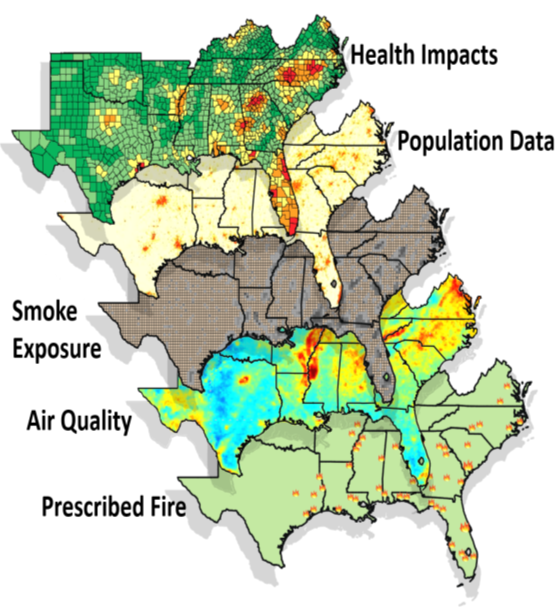 Air Quality Forecast
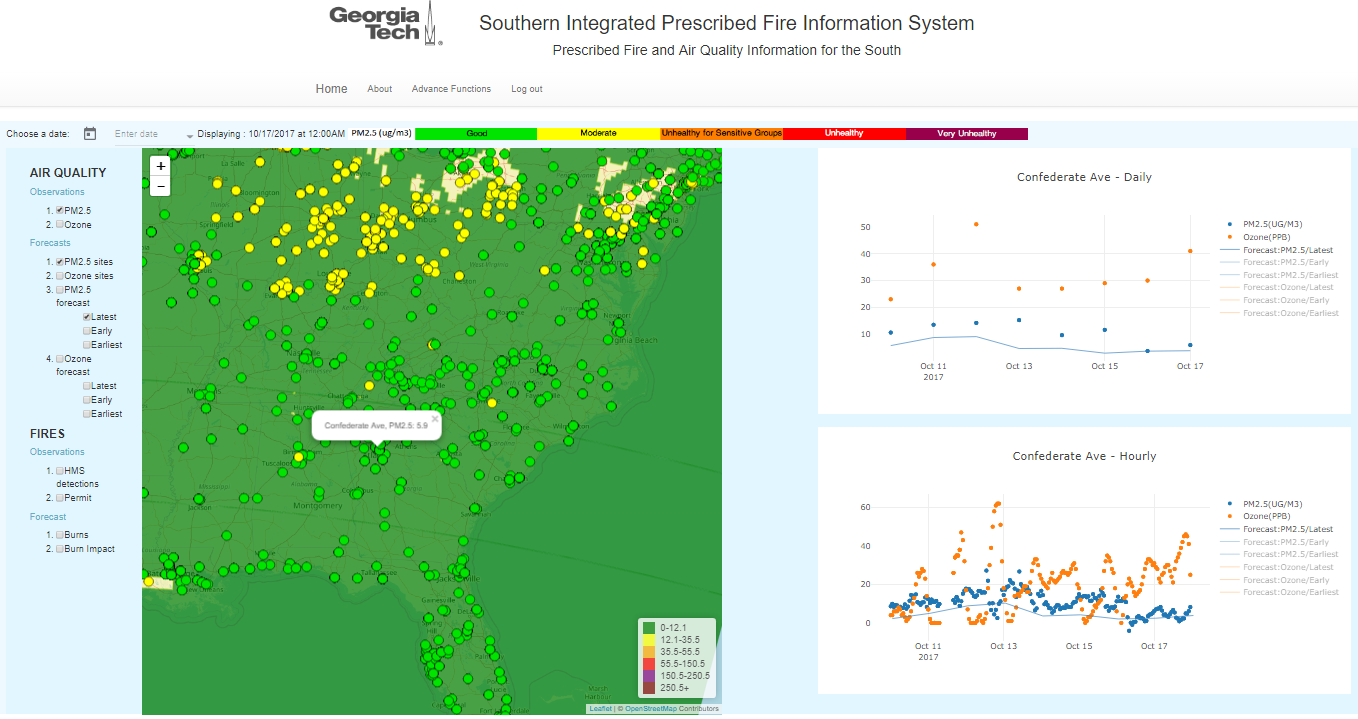 Air Quality Observation database
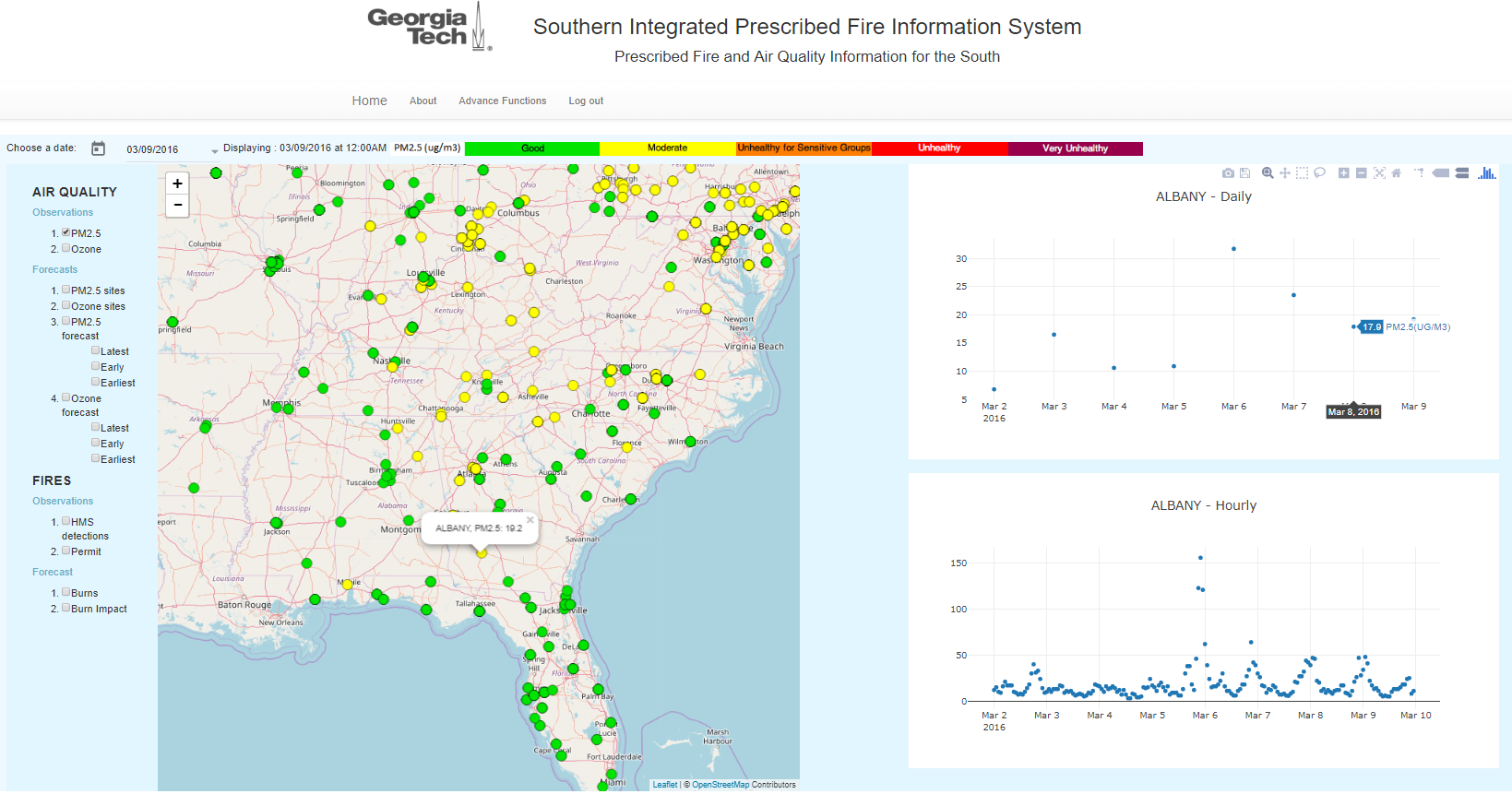 Forecast burns and Detected burns
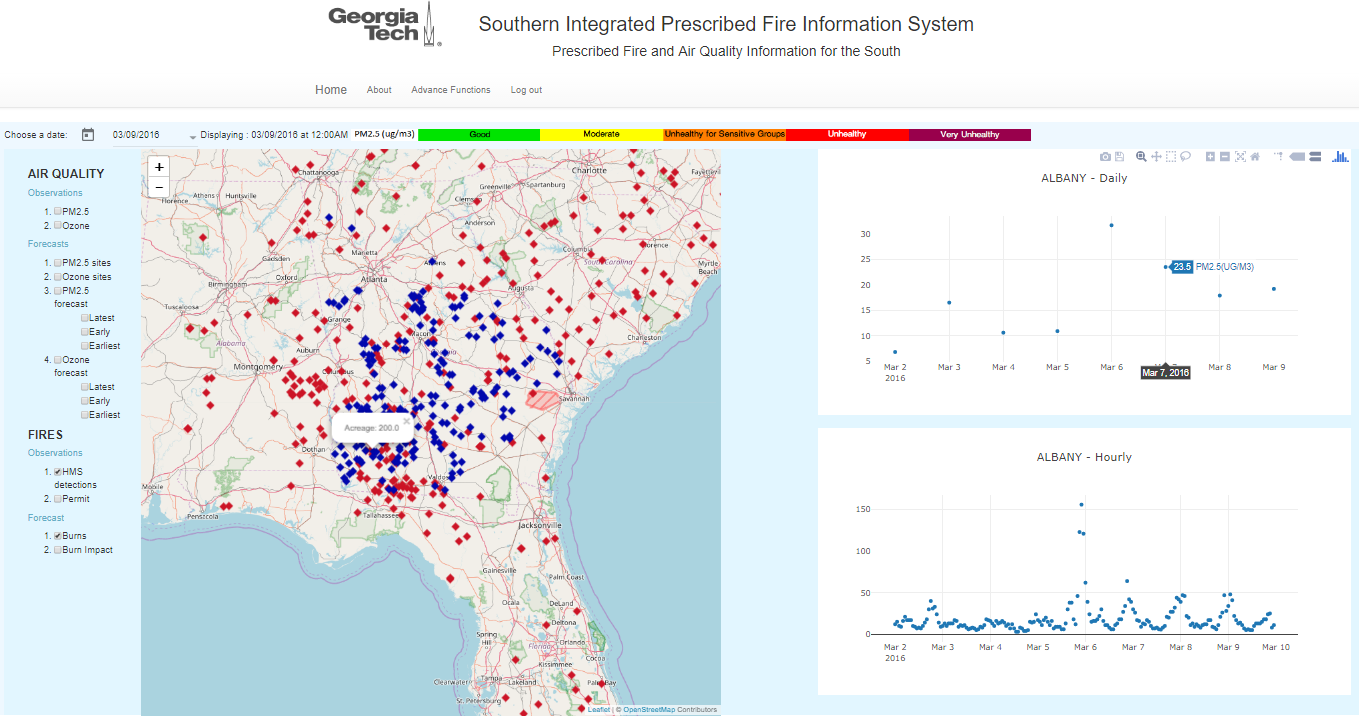 Detected burns and burning permitts
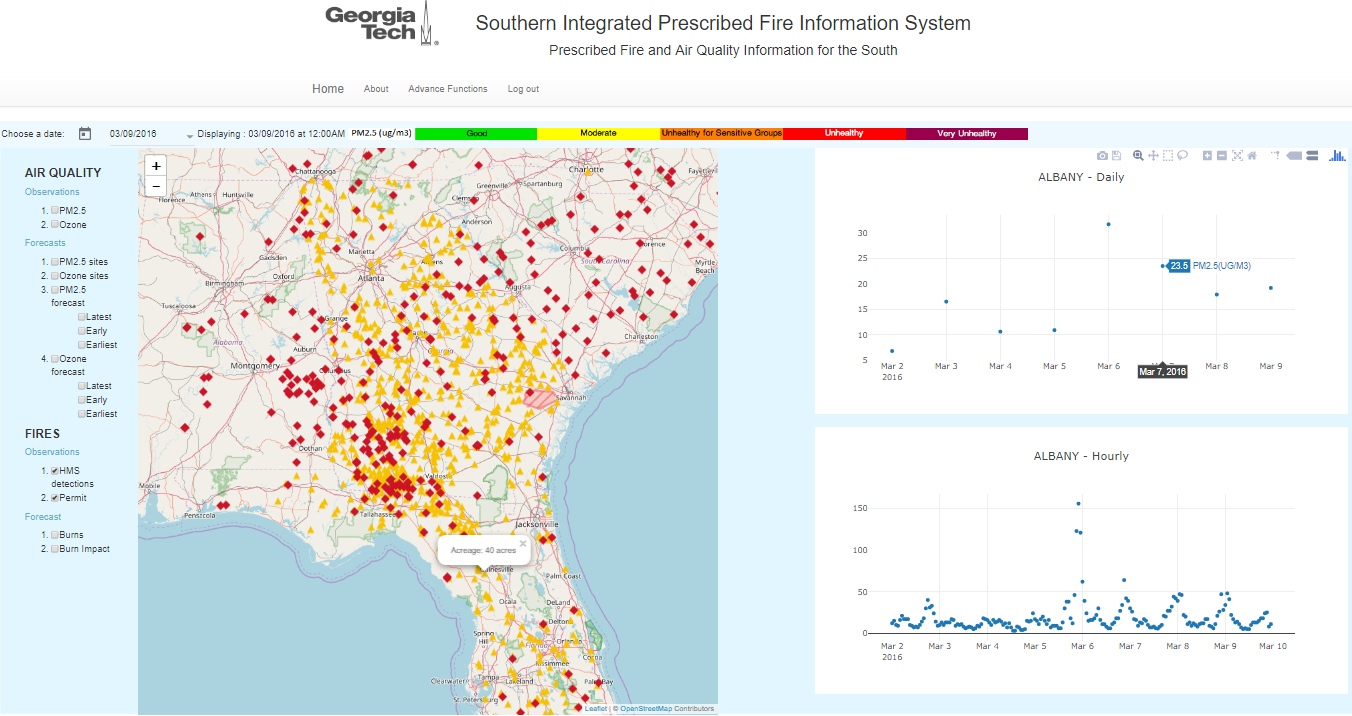 Burn Impact Forecast
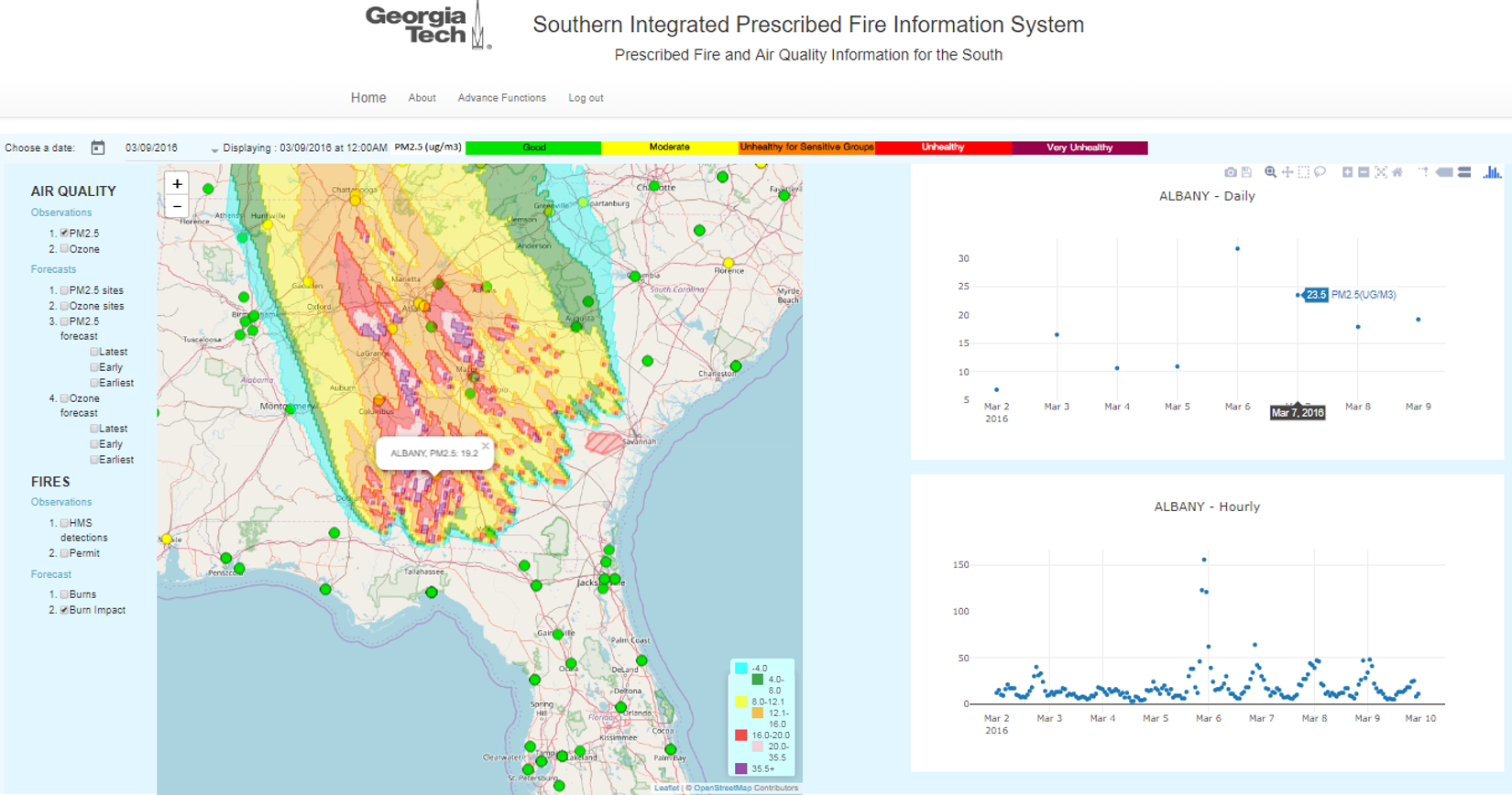 Next Steps: Smoke Exposure and Health Burden
Summary
We have developed the Hi-Res II system to forecast prescribed burn impacts on air quality in Georgia.   

Funded by NASA HAQST, we are expanding and extending Hi-Res II to Hi-Res X.

Hi-Res X will be beneficial to air quality, forest and health service-related agencies in Southeast. 

A WebGIS tool is developed to disseminate the Hi-Res X forecasting products in different layers, extending from prescribed burns, air quality, burn impact, all the way to human exposure and health burden